Admin data and other
The use of administrative data sources in the Netherlands

May 9, 2017
Otto Swertz
Three subjects in one presentation
2
1. Findings regarding IRES
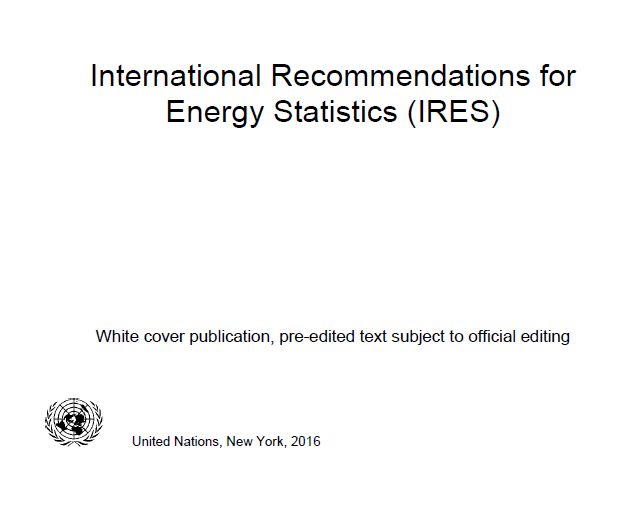 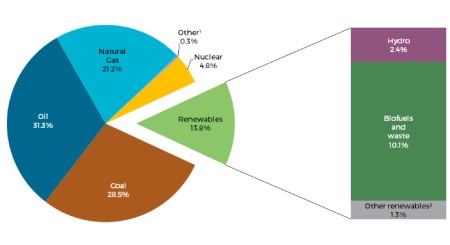 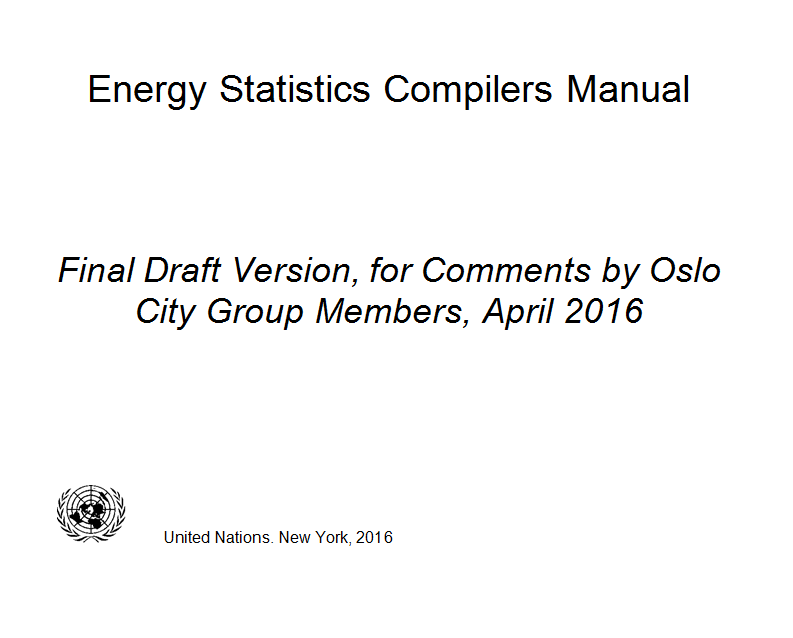 3
Own use autoproducers
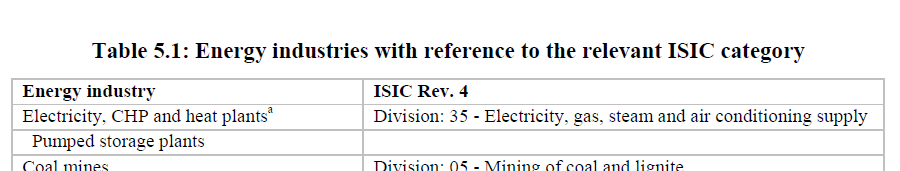 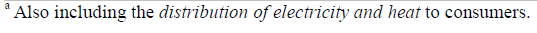 Auto producers
Main producers
Contradiction
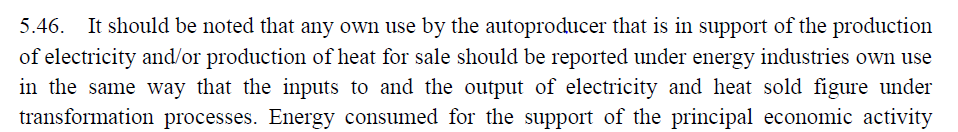 4
Energy statistics are semi-functional
Business statistics are institutional

Energy statistics are based on institutional concepts for describing final energy consumption

However, for describing transformation processes they are funtional

This means, a transformation can take in any NACE and only there is a difference between main and auto
5
What is everybody looking at?
The share of renewable energy
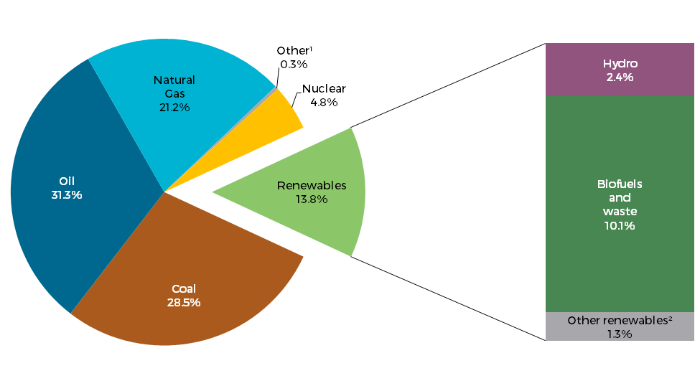 6
What are the visions on the future?
The share of renewable energy
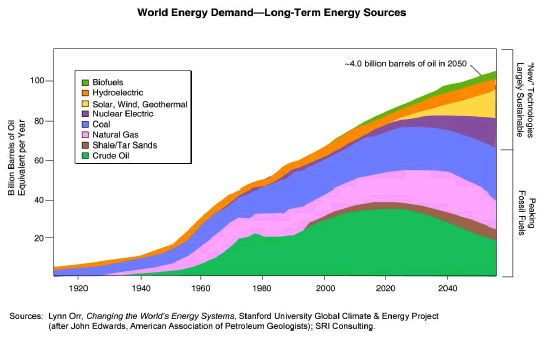 7
Where is renewable energy in IRES?
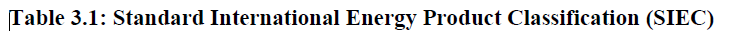 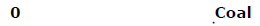 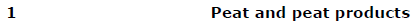 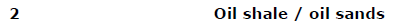 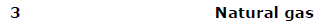 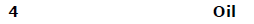 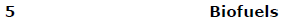 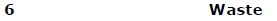 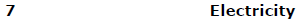 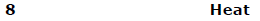 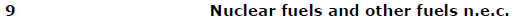 8
Example of energy balance in ESCM
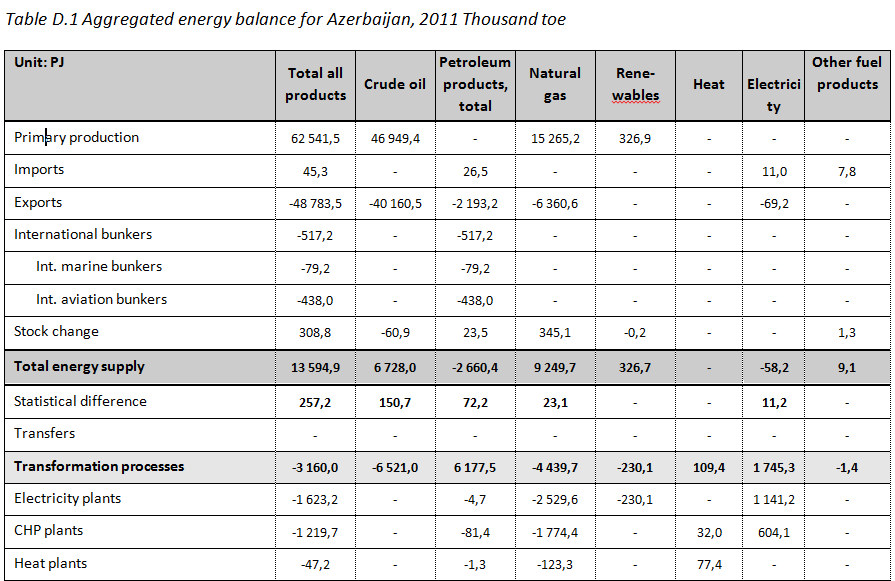 9
Netherlands’ classification
10
Question
Do we need to get a classification of renewable energy in IRES?


And, if yes, how?
11
2. New IT system Statistics Netherlands
12
Institutional arrangements
Databases
Micro
Meso
Input
Output
Editing
Aggregate
Processing
13
Institutional arrangements
Central co-ordination
Micro
Meso
Input
Output
Editing
Aggregate
Expert
responsability
14
Process design
Checks w.i. source
Checks between source
Confronting statistics
Finetune output tables
Complete popu-lations
3
6
1
2
4
5
Input
Micro
Micro
Meso
Macro
Output
15
IT design
SQL server for databases

SQL for easier and C# (C sharp) for complexer steps

Webinterface for interactions

ODBC link to MS Access

Macroview: a tool to analyse
16
Information modelling
Here, we used the sentence approach.

Most microdata fit in basic sentences, like:

According to Source A has Business Unit B in Period C an Import (D) of Crude Oil (E) with the Value (G) of 1,000 tonnes (H)
17
Data model (simplified)
Data source
Business Unit
Installation
Type
Value
Energy Carrier
Variable
Place
End Use
18
Colums in data input file
19
Webinterface
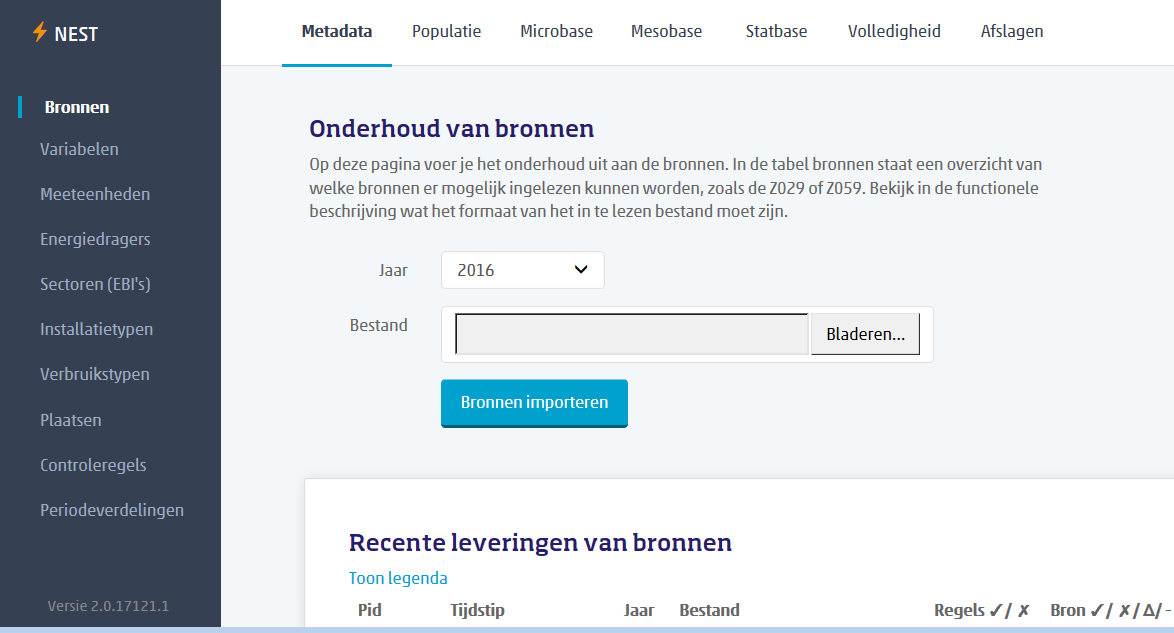 20
Showing response rate
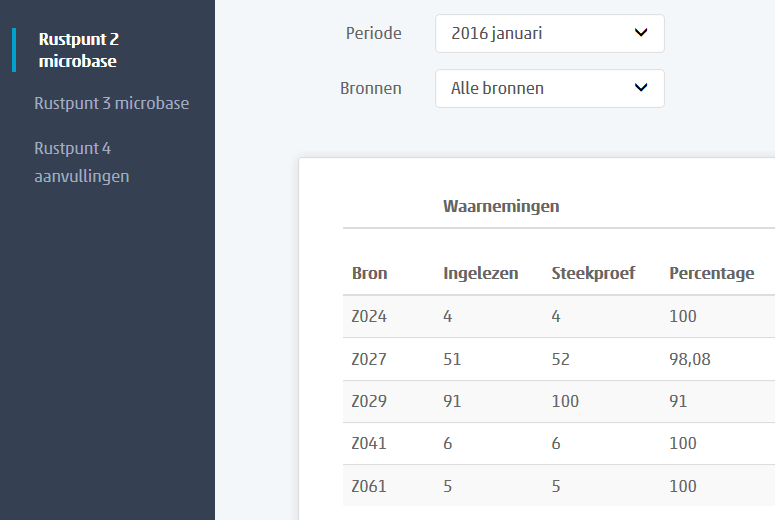 21
Quality indicator for every value
Total Primary Energy Supply for Total Energy Carriers in 2014
22
3. Using administrative sources
Last year I presented a model. That’s the analytics.

And the use of our client files of network companies. That was the statistics.

What happened in between?

Where are we going?
23
Classifying admin data sources
24
Classifying admin data sources
Big Data
25
Center for Big Data Statistics
Official launch on 27 September 2016
during the official trade mission to South Korea led by Dutch Prime Minister and State Secretary for Economic Affairs.
Innovative external partners
National statistical institutes (NSIs), Eurostat, from the private or the public sector, for instance TNO, DNB, IBM, KPN and SURFsara




https://youtu.be/Y2CJMh_h5L8
26
Three objectives for Big Data
To realise faster production of our statistics: real-time statistics. This will enhance our responses to our society’s need to receive usable information more quickly. 
Existing statistics to become available at a lower aggregation level (data on regional and urban areas). In addition, big data offers opportunities to make statistics production more flexible and to formulate new indicators. 
To work based on the zero footprint concept. This means reducing the administrative burden at companies and for individuals further by deploying new sources.
27
Examples, beta products etc.
How many people here?
https://www.cbs.nl/en-gb/our-services/innovation/project/how-many-people-here-

Traffic intensities on national roads
http://research.cbs.nl/verkeerslus/

National Energy Atlas
http://www.nationaleenergieatlas.nl/en/kaarten
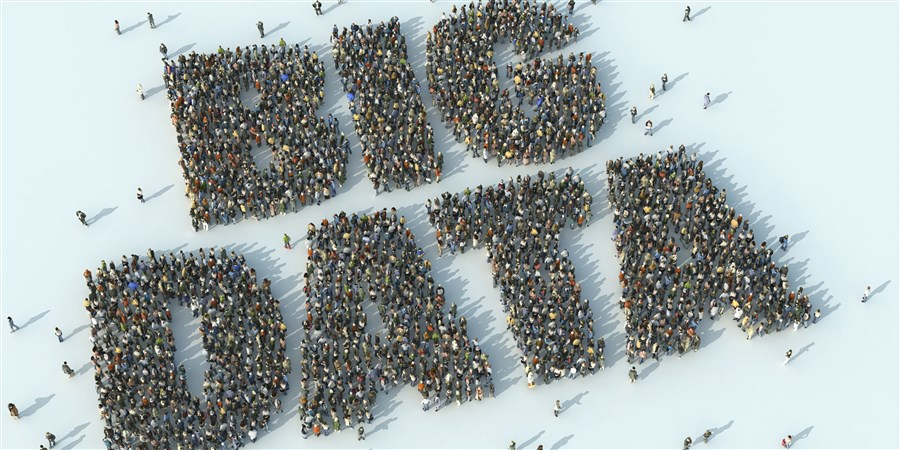 28
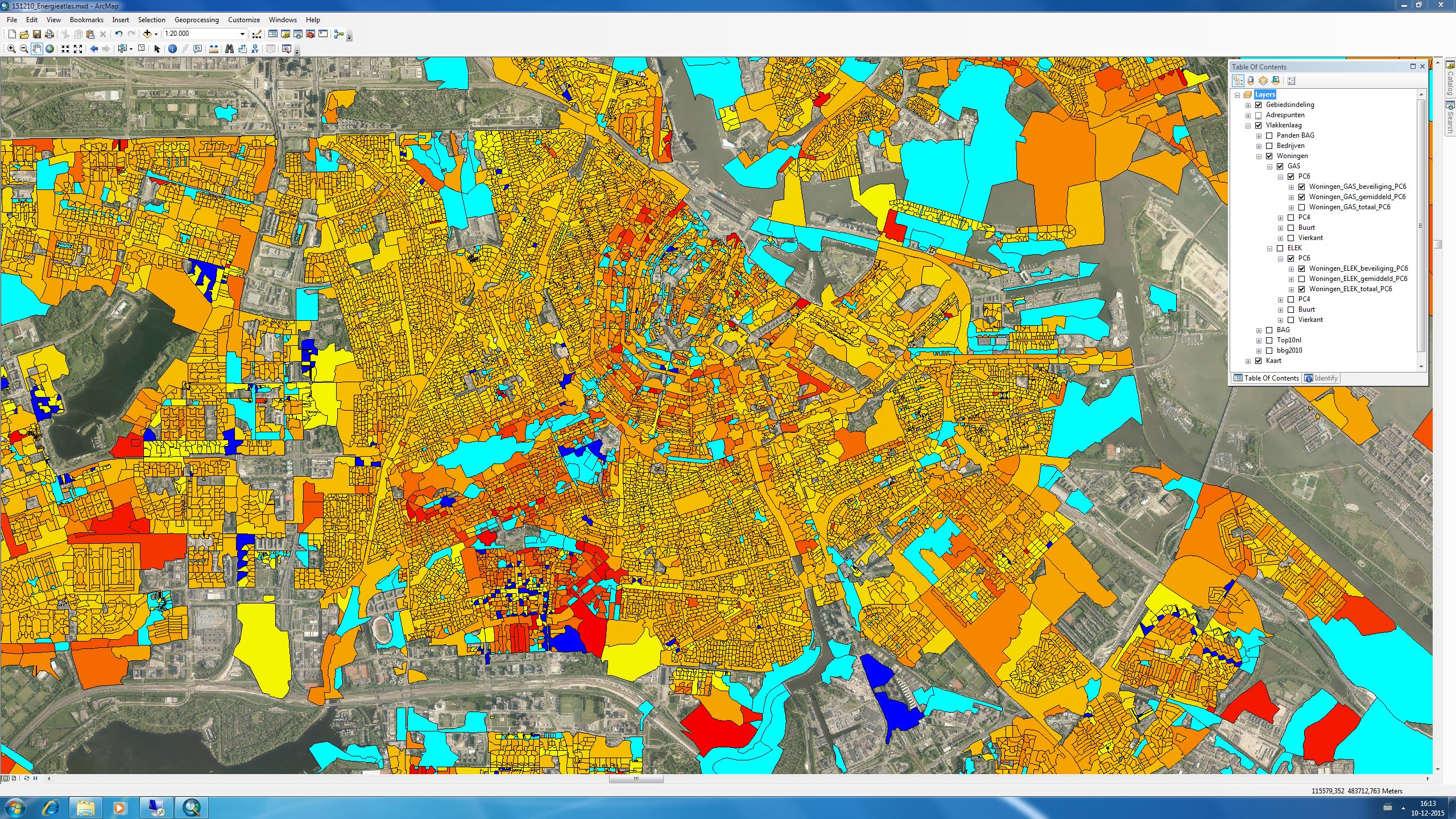 29
New work for energy transition
Energy supply of buildings on micro level. Using building registers, subsidy data, satellite images, smart meter data etc.

Energy consumption for transport regionalized. Using big data, traffic intensities, vehicle registrations, energy and emission factors per vehicle, car-navigation data etc.

Socio-economic effects on labour, investments, energy poverty etc. Some of this might benefit from big data, this is work in progress.
30
Thank you!

Questions?

o.swertz@cbs.nl
31